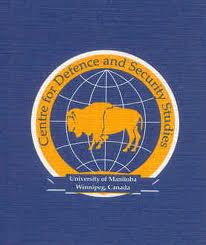 Perceptions of Muslim Faith, Ethno-Cultural Community Based and Student Organizations in Countering Domestic Terrorism in Canada
Kawser Ahmed, MPhil
Alexander Salt
Dr. James Fergusson, PhD

Centre for Defense and Security Studies University of Manitoba, Winnipeg, MB
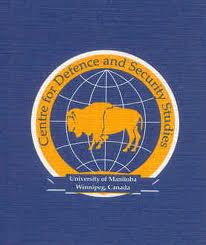 Sequence: 

Part - I
 Research Design
 Project Phases
 Data Collection and Analysis
 Research Participants Profile
 Research Limitations

Part - II
 Factors Contributing to the Causes of Domestic Terrorism
 Socio-Political Isolation
 Islamophobia
 Family Level conflict
 Intervention and Community Mobilization
 Framing of Terrorism – Jihad, Media and the Socio-Political Discourse
Evaluation of Existing Federal CT Efforts
 Hopes and Dreams and the Future Trend of Domestic Terrorism

Part – III
 Recommendations
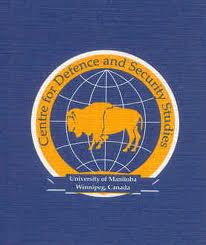 Part – I

 The Muslim community in Canada, if not throughout the West, perceives itself as a community under attack. Every Muslim is a potential terrorist, despite the nuances that exist within government policy statements. If not, why is government engagement undertaken by security agencies only?

 The net result is an atmosphere of suspicion and fear within Canada’s Muslim community, which, naturally, directly affects the engagement process between state agencies and the community.
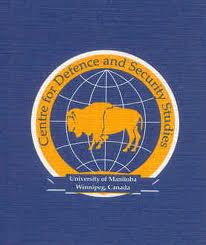 Phase One: The reviews of relevant literature, an analysis of existing CT are undertaken. an analysis of pertinent information from STATSCAN datasets (National household survey-NHS, 2011, Profile of Visible Minority Datasets, General Social Survey (GSS).

 Phase Two: The generation of the formal research methodology and questionnaire, tested in a pilot study undertaken involving one FBO and one ECBO.

 Phase Three: Primary research was conducted with a selected FECBOs and few student based organizations through in-depth, semi-structured interviews with leaders/key members.
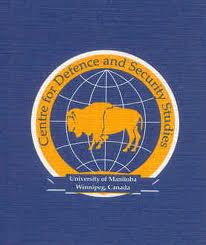 We used purposive sampling by only focusing on the key leaders and personalities of each FBO, ECBO and student organization. We collected data from two sources: first from interviewing individuals and also from holding focus group discussions. Participant observations were also carried out in 5 events.

 Qualitative study (ethnographic).

 QSR nVivo 10 used for data analysis and report generation.
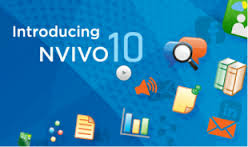 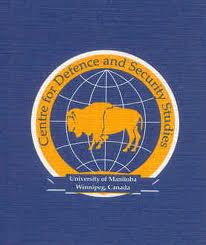 What is a ‘community’? Who is included and who is excluded?
A community might generally be thought of as consisting of individuals, groups and institutions based in the same area and/or having shared interests.

 The term community, however, is complex and widely debated, and subject to different interpretations that cover a variety of more ore less overlapping notions. ‘Communities of interest’ bring together individuals, groups and institutions that have one or more interests in common.


Source: OSCE, Good practices in building Police-Public Partnerships, note 6 cited in Preventing terrorism and countering violent extremism and radicalization that lead to terrorism, a community policing approach, OSCE publication, 2014, p,61-62.
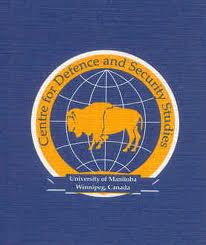 Research Participants’ Profile
Note: Among the Muslims, one was from Shiite community, one from the Ahmadiyaa community and the rest were Sunnis.
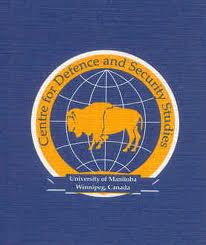 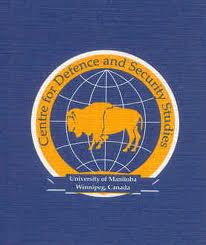 Research Limitations

 We could not get access to a greater number of Muslim FBOs due to a prevailing atmosphere of fear and mistrust. 

 Such kind of qualitative research where participant observations is involved requires more time to complete. 

 English was a second language for some of the participants. 

 Bias in data collection might occur from explaining the research context and interview questions, especially when the participants do not have enough information on the topic.
Part – II: Research Findings
FACTORS CONTRIBUTING TO THE CAUSES OF DOMESTIC TERRORISM
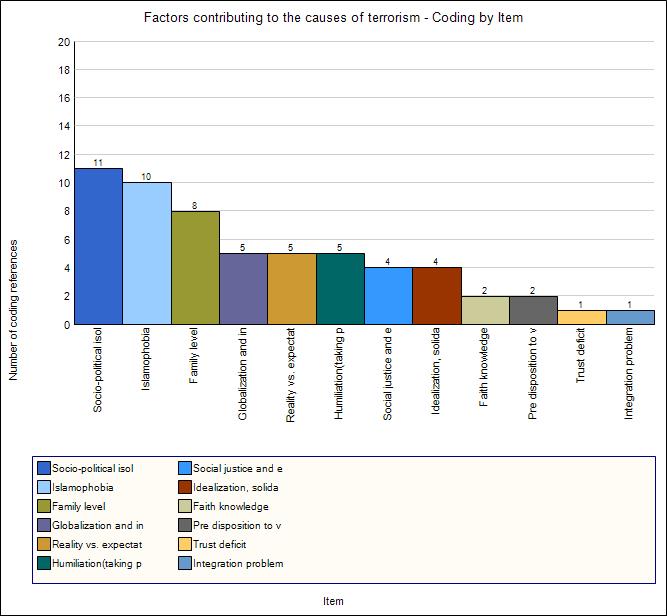 SOCIO POLITICAL ISOLATION REPORTED BY ORGANIZATIONS
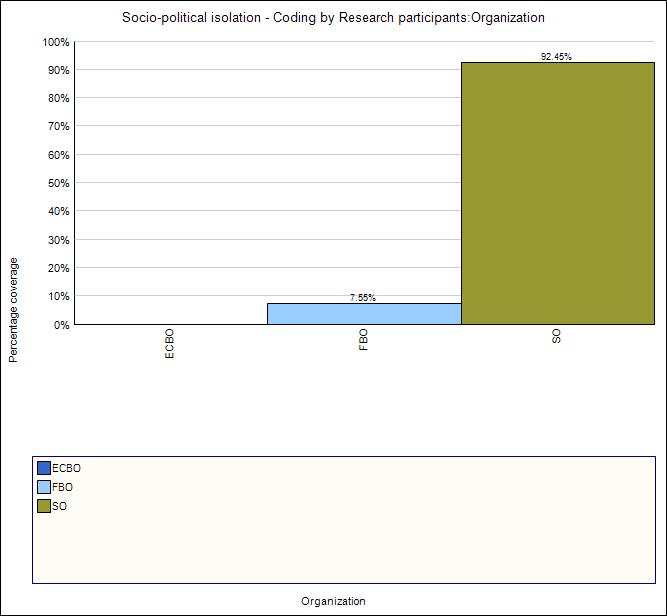 ISLAMOPHOBIA REPORTED BY ORGANIZATIONS
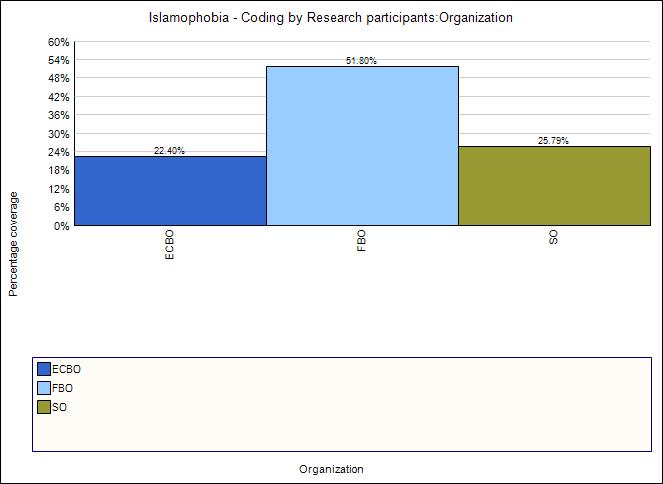 FAMILY LEVEL CONFLICT CONTRIBUTING TO TERRORISM
REPORTED BY ORGANIZATIONS
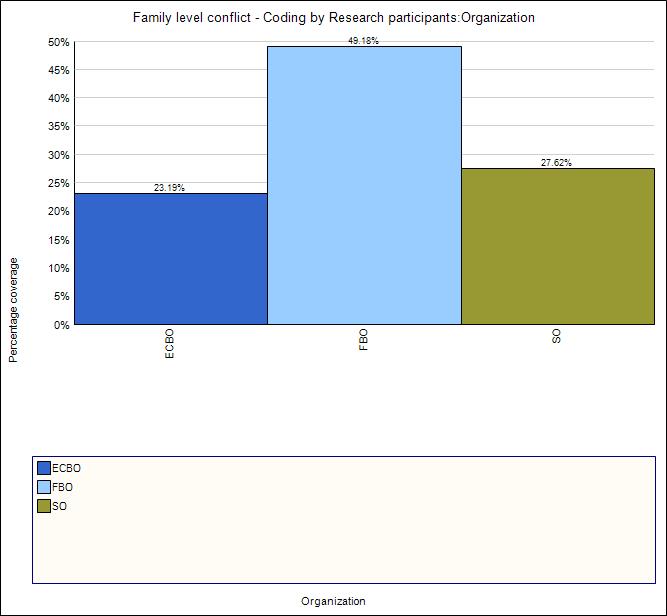 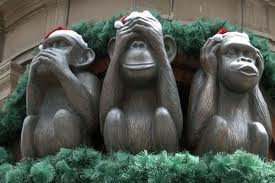 Discussion on terrorism is a social taboo
INTERVENTION AND COMMUNITY MOBILIZATION
USE OF DIALOGUE  AS AN INTERVENTION TOOL REPORTED BY ORGANIZATIONS
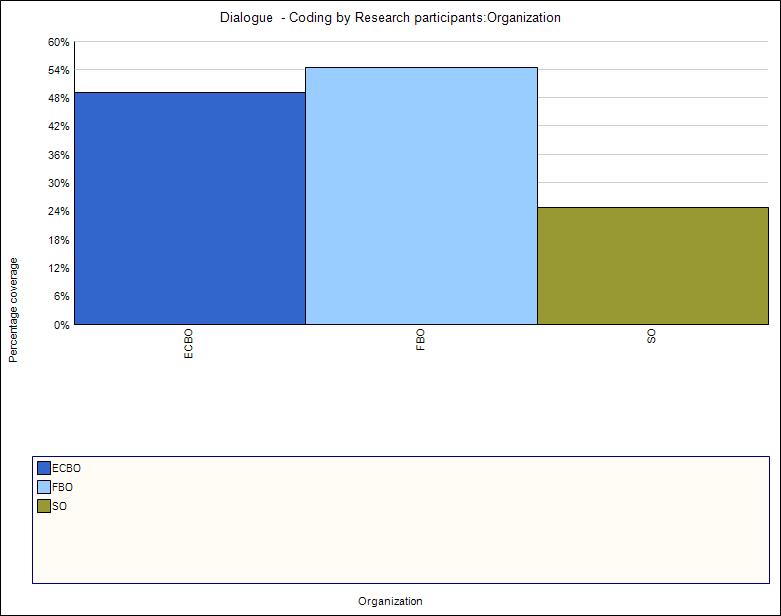 EXCLUSION AND INCLUSION IN THE CT EFFORT REPORTED BY ORGANIZATIONS
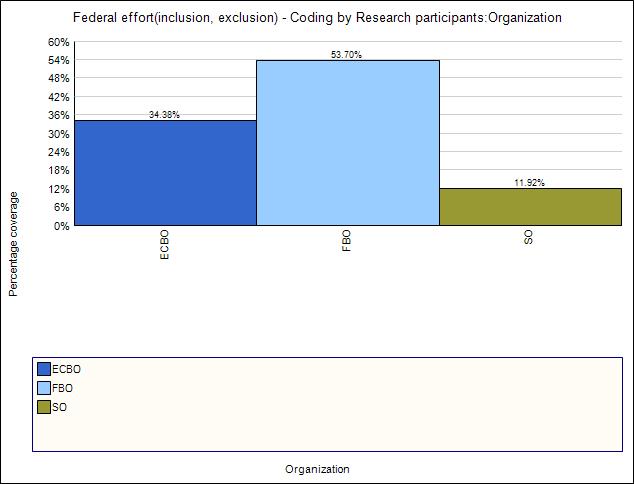 Radicalization of thoughts
Radicalization
Radicalization in actions
JIHAD AND TERRORISM PERCEPTION REPORTED BY ORGANIZATIONS
‘JIHAD’ AND ITS USE REPORTED BY ORGANIZATIONS
EVALUATION OF EXISTING FEDERAL CT EFFORTS
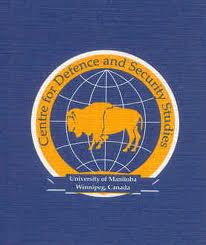 Fear Matrix
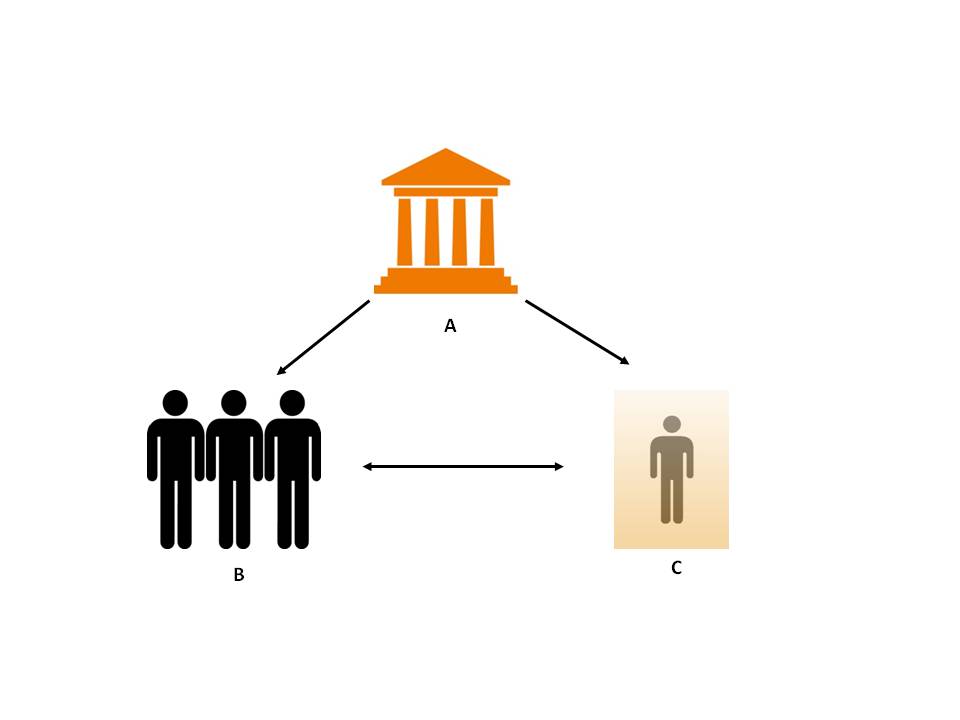 Counter Terrorism is inherently political, thereby it is a struggle to win:
 
Through political conversation. 
Influence over constituency and legitimacy.

Source: Professor Dr. Bill Braniff, University of Maryland.
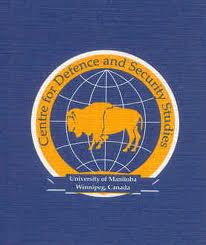 Part – III: Recommendations
Similar qualitative studies should be undertaken with a larger sample.

We recommend exploring resources available at provincial and local levels, and ways to link them with federal resources to formulate a comprehensive federal-provincial CT framework based on community mobilization. 

Future research possibilities: the youth radicalization process, ECBOs and their contribution in terrorism interventions and foreign fighters of Canada and its future.

The language used in the government official publications and strategies must take into account the religious sensitivities of a particular group of people. 

Ethically conducting research is imperative but while supplying the respondents with Informed Consent Form and asking them to sign it created an uneasy situation and it eventually shut down many respondents. We recommend that only verbal consent should be taken to conduct field work in the future.
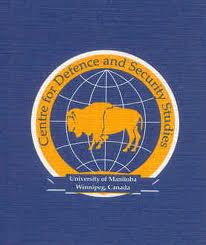 Two questions:

Can we liberate terrorism discourse from ‘taboo’? 

Have we done enough in terms of community based intervention? Can we do more?
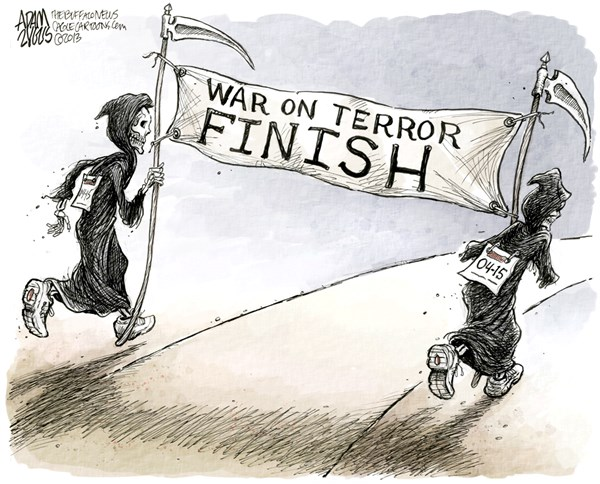 http://www.cagle.com/2013/04/marathon-terrorism/